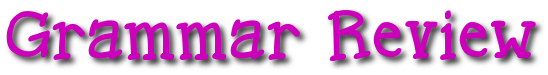 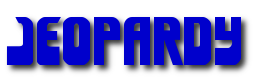 Grammar Review
1: 10
Question
The hot-air balloon ............... (travel) at a height of 50 metres when it ............... (catch) fire.
Answer
was travelling, caught
Back
1: 20
Question
My grandmother, who died last year, ............... (ride) her bicycle to work every day for 40 years.
Answer
rode
Back
1: 30
Question
How long ............... (you / know) your English teacher?
Answer
have you known
Back
1: 40
Question
You look really great! ............... (you / exercise) at the fitness centre?
Answer
Have you been exercising
Back
1: 50
Question
It was the first time John ............... (drive) a car.
Answer
had driven
Back
2: 10
Question
Working as a nurse is far ............... (difficult) than people imagine.
Answer
more difficult
Back
2: 20
Question
Chris should make a good actor because he's ............... (confident) child I know.
Answer
the most confident
Back
2: 30
Question
This is ............... (little) interesting book I have ever read.
Answer
the least
Back
2: 40
Question
The ............... (early) you send in your application form, the ............... (good).
Answer
earlier, better
Back
2: 50
Question
............... (far) I’ve ever flown is to Madrid.
Answer
the furthest / farthest
Back
3: 10
Question
We didn't go to the party. We ............... (not invite). 
Answer
were not invited
Back
3: 20
Question
Violent programmes shouldn't ............... in the early evening. (put on)
Answer
be put on
Back
3: 30
Question
The missing kid ............... yet. (not find)
Answer
has not been found
Back
3: 40
Question
I've never seen these flowers before. What ............... (they / call)?
Answer
are they called
Back
3: 50
Question
I can’t use my office at the moment. It ............... (paint).
Answer
is being painted
Back
4: 10
Question (Correct the mistake.)
Can I give you an advice?
Answer
some / a piece of
Back
4: 20
Question (Correct the mistake.)
I looked on the internet and found that the news weren't true.
Answer
wasn't
Back
4: 30
Question (Correct the mistake.)
He has a few knowledge of French. 
Answer
little
Back
4: 40
Question (Correct the mistakes.)
There were lots of foods at the party.
Answer
was, food
Back
4: 50
Question (Correct the mistakes.)
The informations you gave me were very useful.
Answer
information, was
Back
5: 10
Question
Let's go shopping, ............... ?
Answer
shall we
Back
5: 20
Question
You'll call me when you arrive, ............... ?
Answer
won't you
Back
5: 30
Question
Lisa has a shower every morning, ............... ?
Answer
doesn't she
Back
5: 40
Question
Everybody should arrive in time, ............... ?
Answer
shouldn't they
Back
5: 50
Question
Nobody has arrived yet, ............... ?
Answer
have they
Back